Notes Power System Dynamics and Stability
Prepared by 
Karl Reinhard
reinhardke@gmail.com
Latest Update:  1 Feb 18

Supporting PhD Dissertation:
Power System Dynamic Modeling and Synchrophasor Measurements
©Jan ‘17
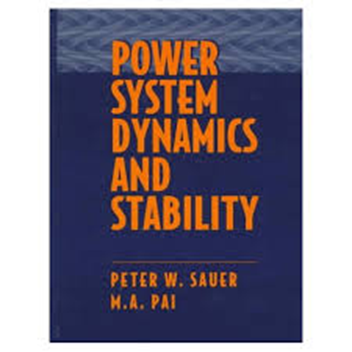 Based upon 
Power System Dynamics and Stability
Peter W. Sauer and M.A. Pai
1st Edition
Contents
Variables and Definitions											1
Single Machine, Inf Bus, Balanced 3f Transmission Line (T.L.)				4
Reference Frame Theory Prep to consider Unbalanced 3f T.L.		 		6
Park’s Transformation for Resistive T.L. Component						8
Park’s Transformation for Inductive T.L. Component						9
Eqn Dev for Stator Components 									       10
Eqn Dev for T.L. Components									       11
Modified Eqns for d and q formulation							       13
Transmission Line Eqn Development								       18
Single Machine, Inf Bus, Un-Balanced 3f Transmission Line (T.L.)		       20
Single Machine, Resistive Load (Raskin), Eqn Development			       27
Single Machine, Resistive Load (Raskin), Eqn Development ( = 0)		       29
3/13/2018
1
Variables and Definitions
3/13/2018
2
Variables and Definitions (cont)
3/13/2018
3
Single-Machine-Infinite Bus (Generator Notation)
Differentiate Id and Iq to find explicit expression for evaluating Vd and Vq
Combined Flux terms incl. Machine & Trans. Line
3 Fast Dynamic States
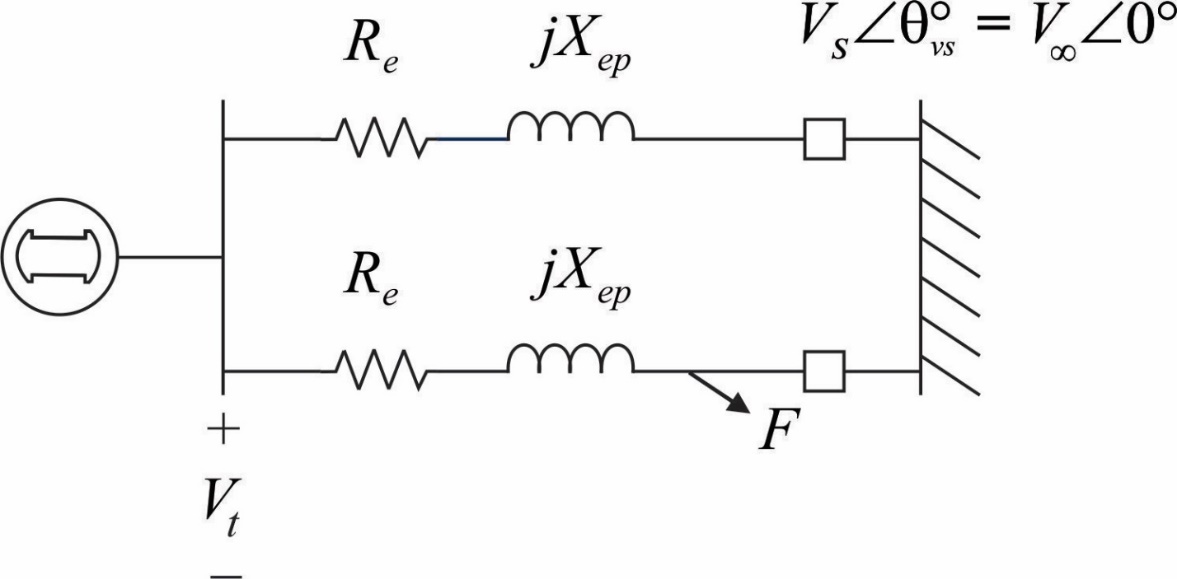 (1)
(2)
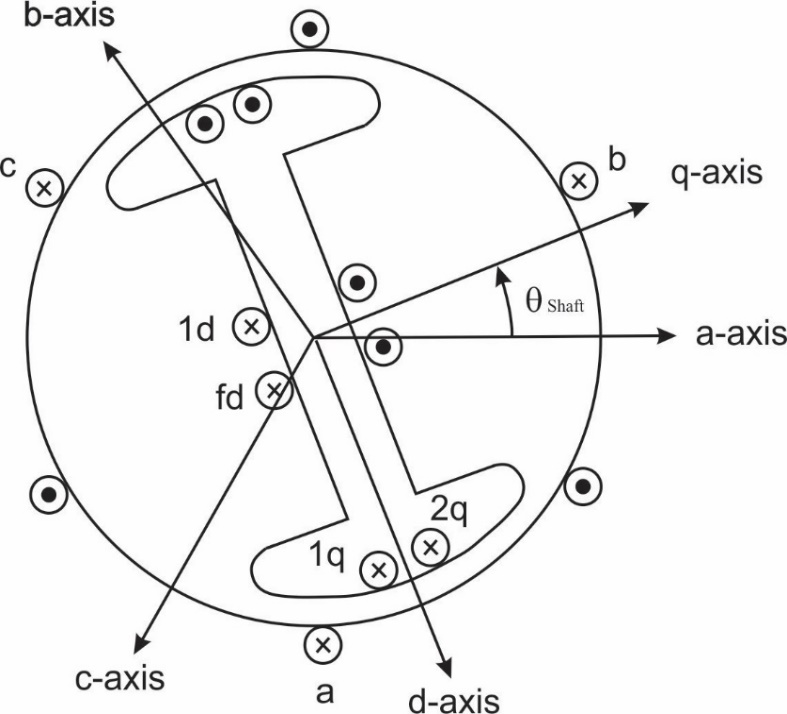 (3)
11 not so fast Dynamic States
(4)
(5)
(6)
(7)
(8)
(9)
Excitation System
(10)
Main Exciter
(11)
Stabilizing Transformer
(12)
Pilot Exciter
Mechanical Power System
6 Algebraic States
Single Stage Turbine Model
(13)
Governor Model *
PSV = Steam Valve Psn ( Pressure)
PC = Power change setting
PC = 0 when Open Ckt
RD = Speed Droop Regulation Qty
e = 2p (60) retained to preserve governor function
(15)
(14)
(16)
(17)
(18)
(19)
(20)
3/13/2018
4
Algebraic Steps leading to eqns  (5.51.3) and (5.52.3)
3/13/2018
5
Single-Machine-Infinite Bus (Generator Notation)
3f Breaker Opening – Referring Re and Xep into Rotor Frame
3 Fast Dynamic States
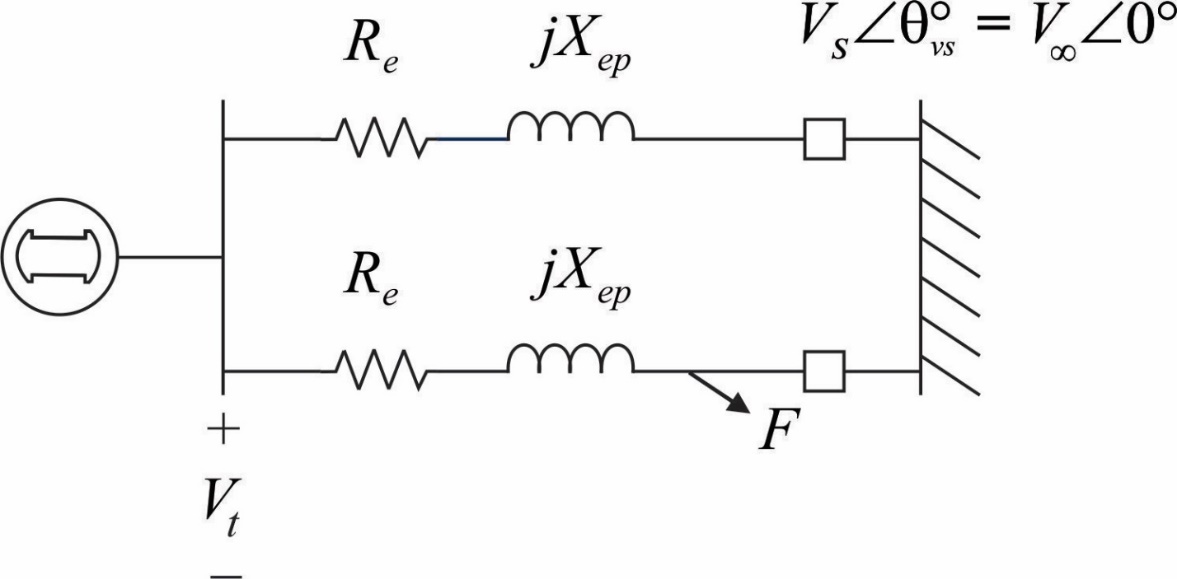 (1)
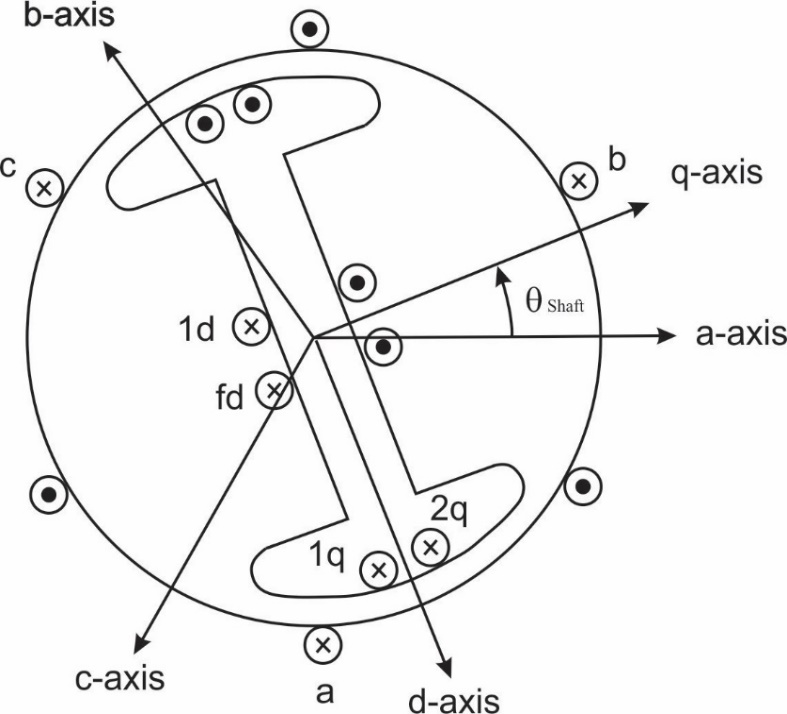 (2)
(3)
Reference Frame Theory
3 Fast Dynamic States – Unbalanced Conditions
(Note:  Unbalanced TL conditions do not allow combining machine and TL terms into compact Yde terms as in 5.42 – 5.44)
(1)
(2)
(3)
3/13/2018
6
6 Algebraic States
(15)
(16)
(17)
(19)
(20)
3/13/2018
7
Park’s Transformation – Resistive Component
Lumped Parameters
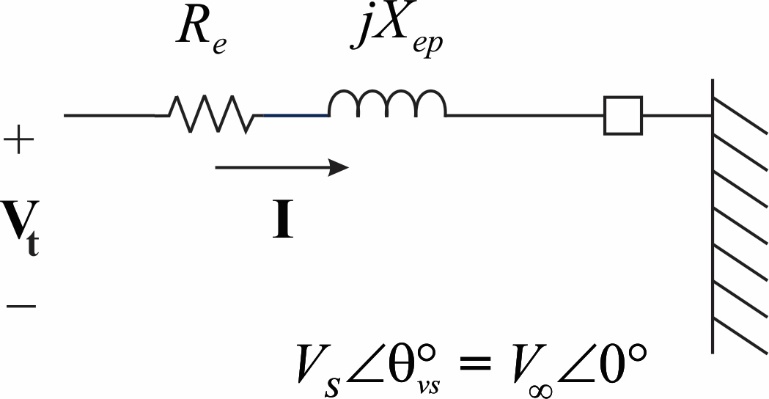 Krause:
Except for isolated operation, it is convenient for analysis and interpretation purposes to related the SM rotor position to a reference voltage (or to another machine in a multiple machine system).  The rotor angle, d , is defined as the electrical angle displacement between the rotor and its terminal voltage. (p207)
3/13/2018
8
Park’s Transformation – Inductive Component
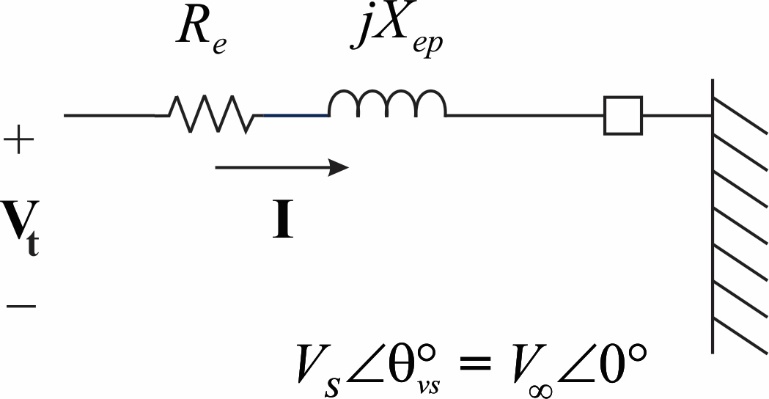 0
3/13/2018
9
Equation Development
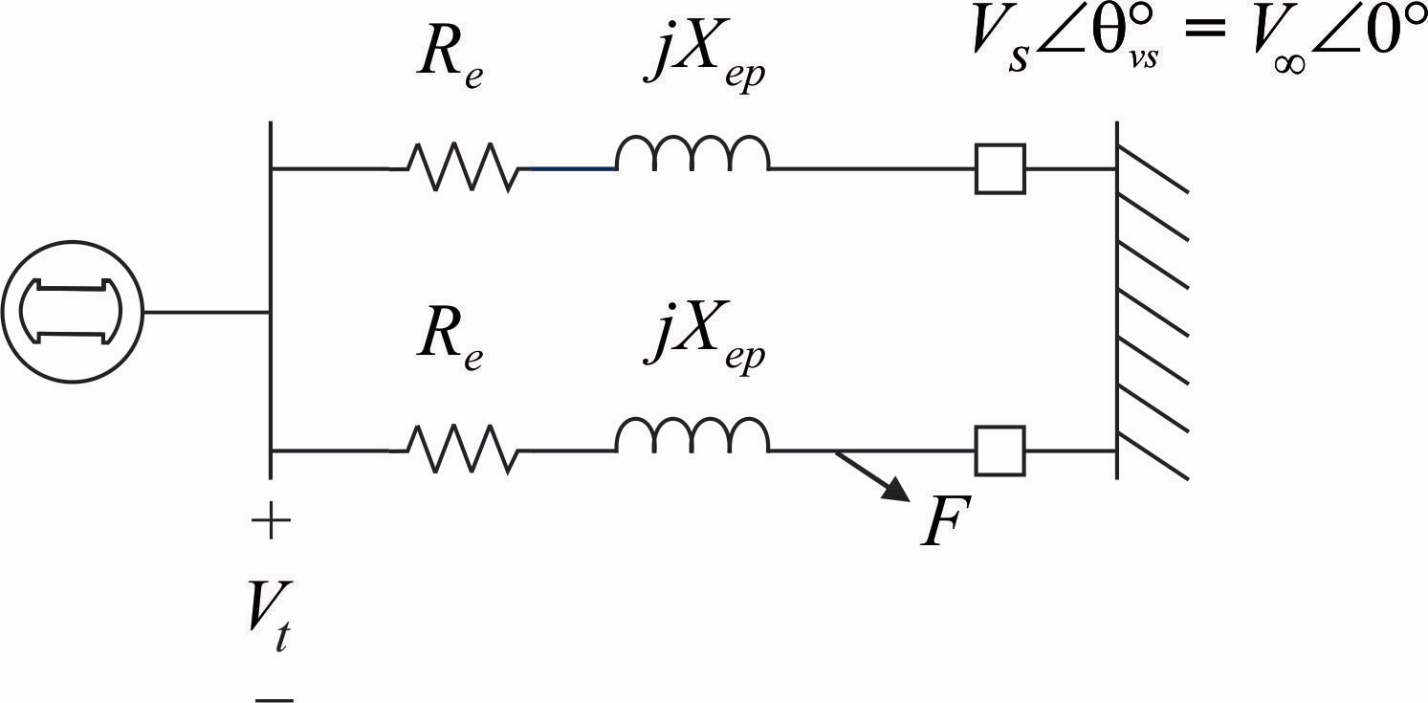 Stator Components:
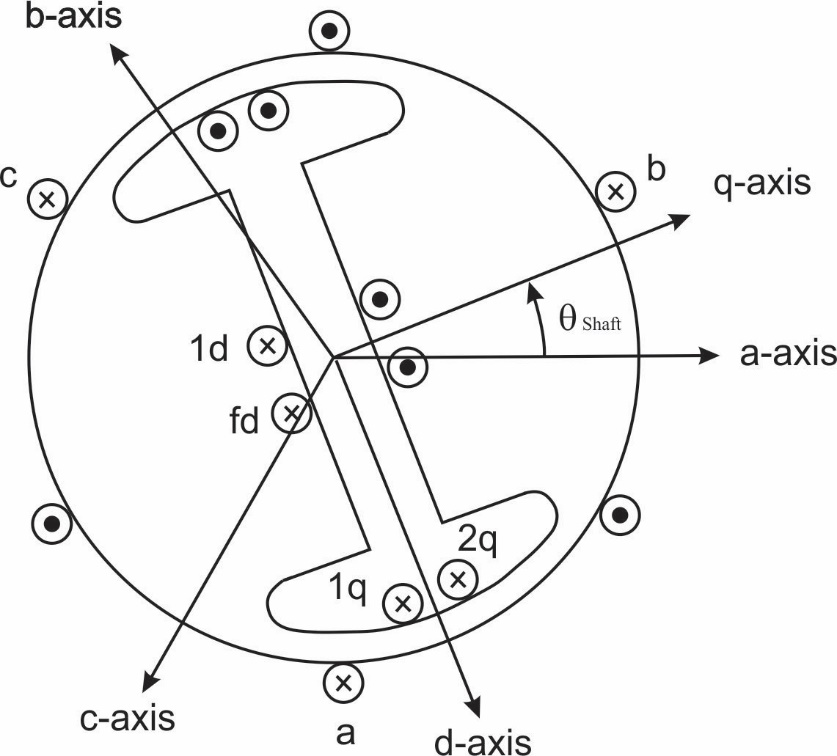 (3.1)
(3.2)
(motor current notation)
(3.3)
Apply Park Transformation to refer “stator frame” 
variables and constituent relations to “rotor frame” :
(3.17)
(3.18)
(3.19)
(motor current notation
via ‘-’ in scaling factor)
(3.148)
(3.149)
(3.150)
Note the dqo Transformation eliminates yo  term in the dqo frame
3/13/2018
10
Equation Development
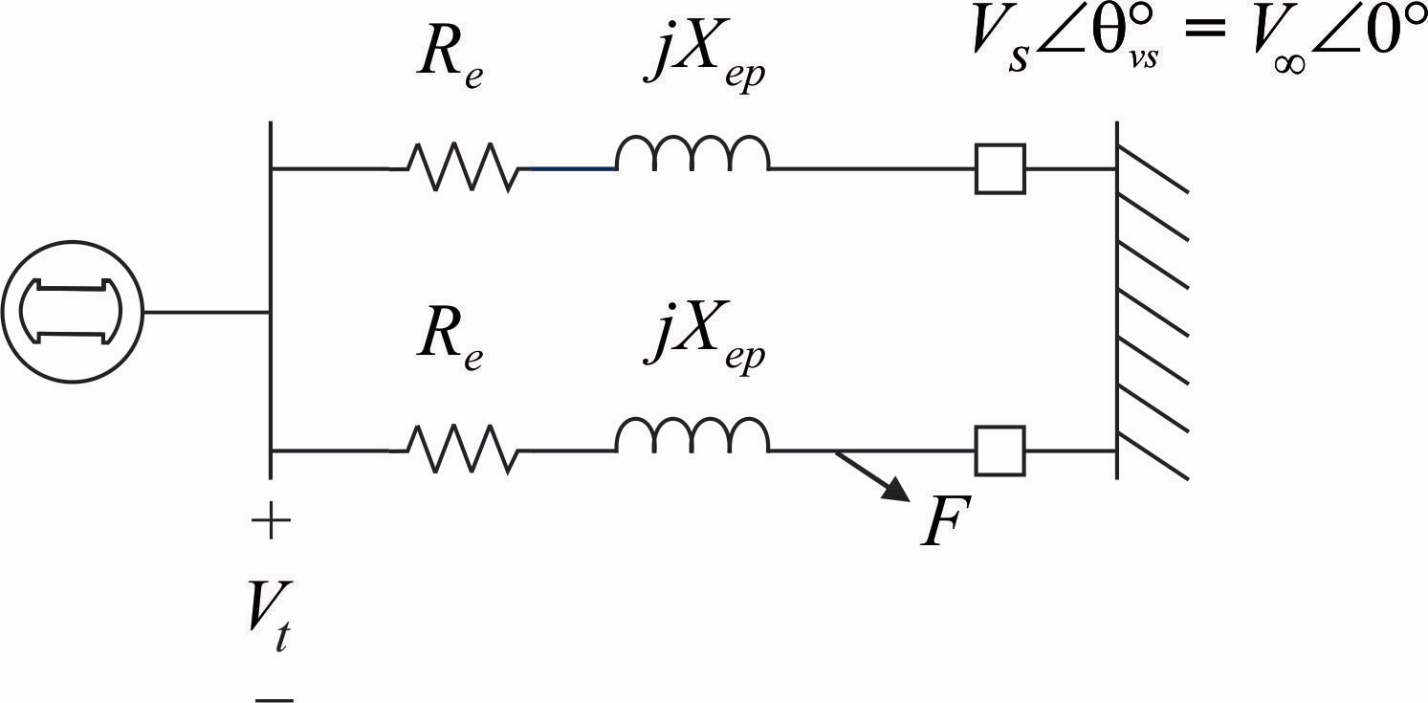 Transmission Line Components:
(3.27)
(3.28)
(3.29)
Apply Park Transformation to refer TL  “stator frame” 
variables and constituent relations to “rotor frame” :
TL treated as lumped parameters
with mutual cross inductance
0
(3.17)
(3.18)
(3.19)
3/13/2018
11
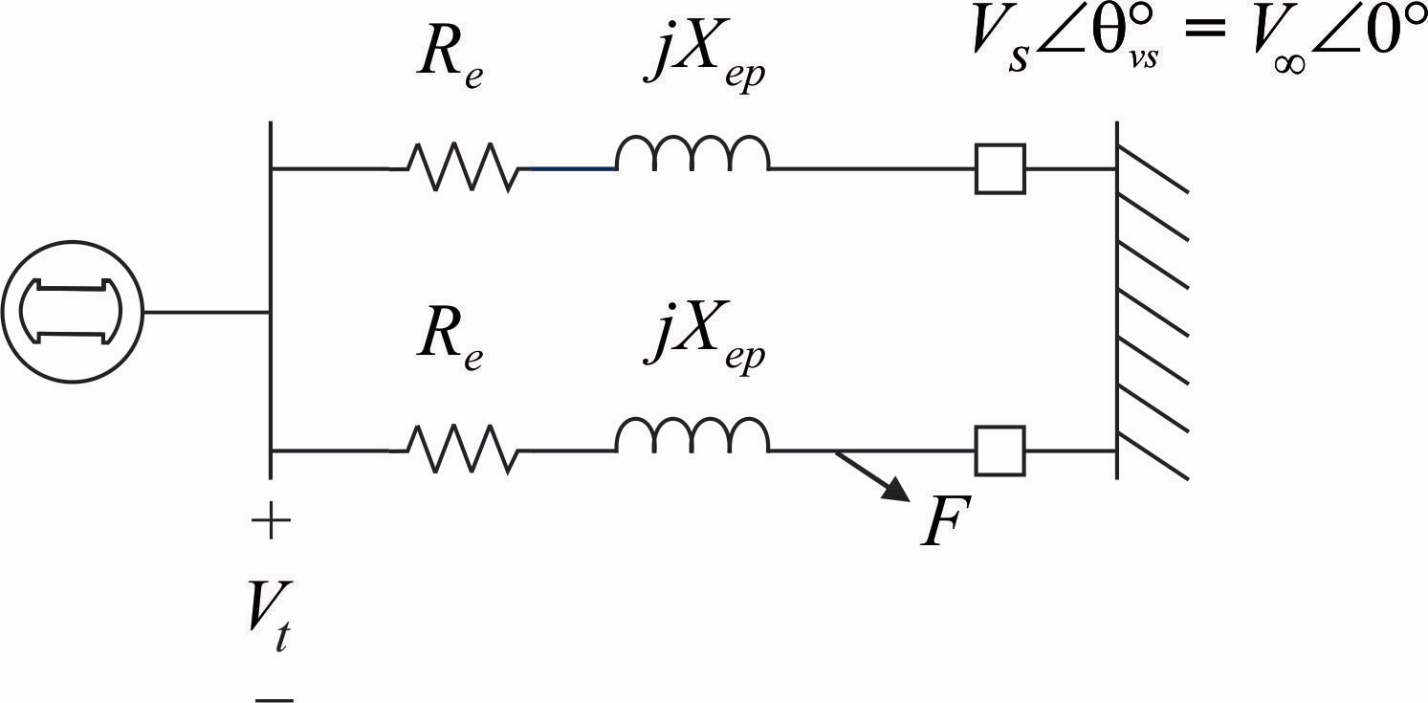 Equation Development
Transmission Line Components (cont) :
6 Algebraic States
(5.59.2)
(5.60.2)
The ‘–’ arises because the scaling converts ‘motor’ notation; 
however, the transmission line sign convention is preserved…
( Eqns 5.61 & 5.62)
Distinguishing eqns 5.59 & 5.59.2 and 5.60 & 5.60.2
Park Transform of Balanced 3f X is diagonal
3/13/2018
12
(5.59.2)
(1)
MODIFIED
(5.60.2)
(2)
(3)
(1)
(2)
(3.150.1)
(3)
13
3/13/2018
MODIFIED
14
3/13/2018
MODIFIED
(1)
(2)
(3)
3/13/2018
15
16
3/13/2018
(1)
(2)
(3)
3/13/2018
17
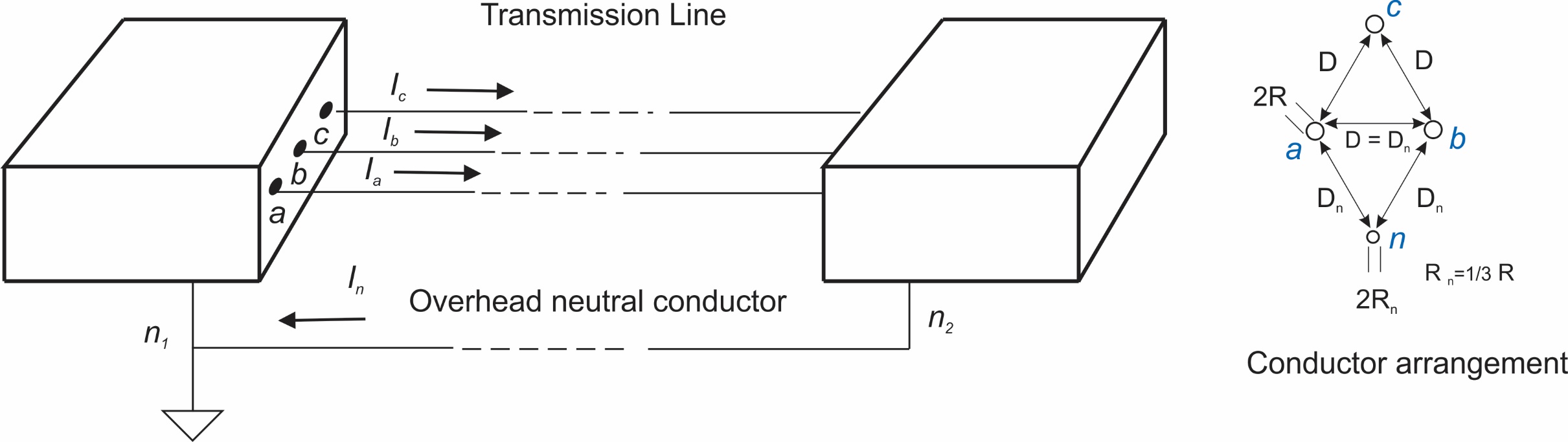 3/13/2018
18
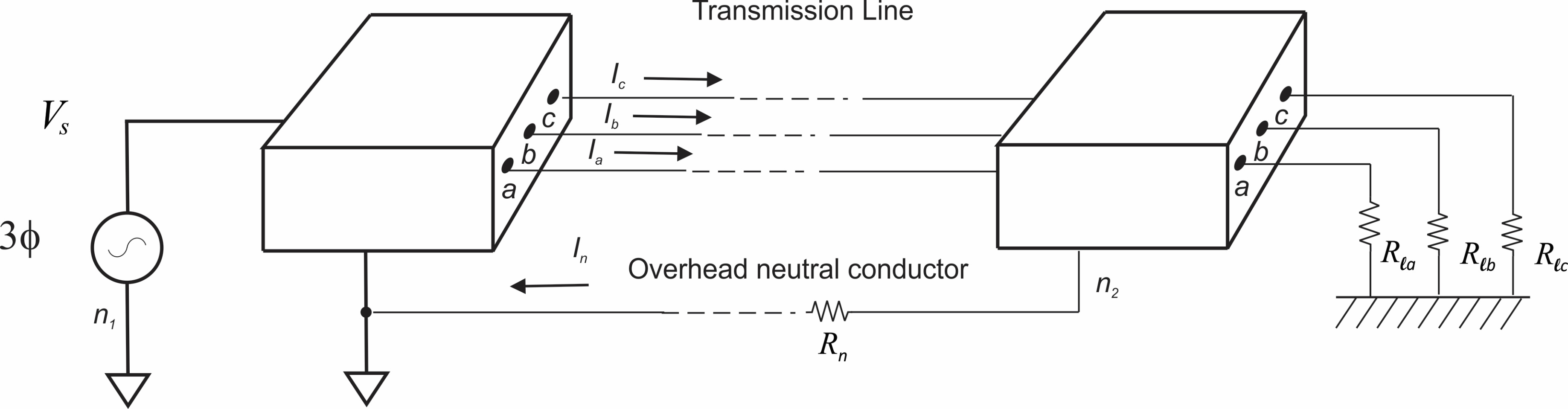 3/13/2018
19
(Note the similarity of off-diagonal terms to balanced transmission line under normal conditions. Balanced neutral  
 Phase Currents sum to 0  Elgerd, Sect. 6-4-7, p 182. )
Compute Transmission Line Parameters for simulated case based upon Kundur’s Typical Transmission Lines, Table 6
Assume that D (phase conductor separation) is 5 meters; Determine R (conductor radius) to obtain Kundur’s value.
Assume that D = Dn  (effective distance from neutral to phase conductors – achieved via transposition)
Assume that Rn = 1/3 R
3/13/2018
20
SYNCHRONOUS MACHINE – INFINITE BUS (Generator Notation)   
Explicitly Modeled || Transmission Lines
3f Breaker Opening – Referring Re and Xep into Rotor Frame
Updated 17 Oct 16
Font colors updated 8 Dec 16
3 Fast Dynamic States
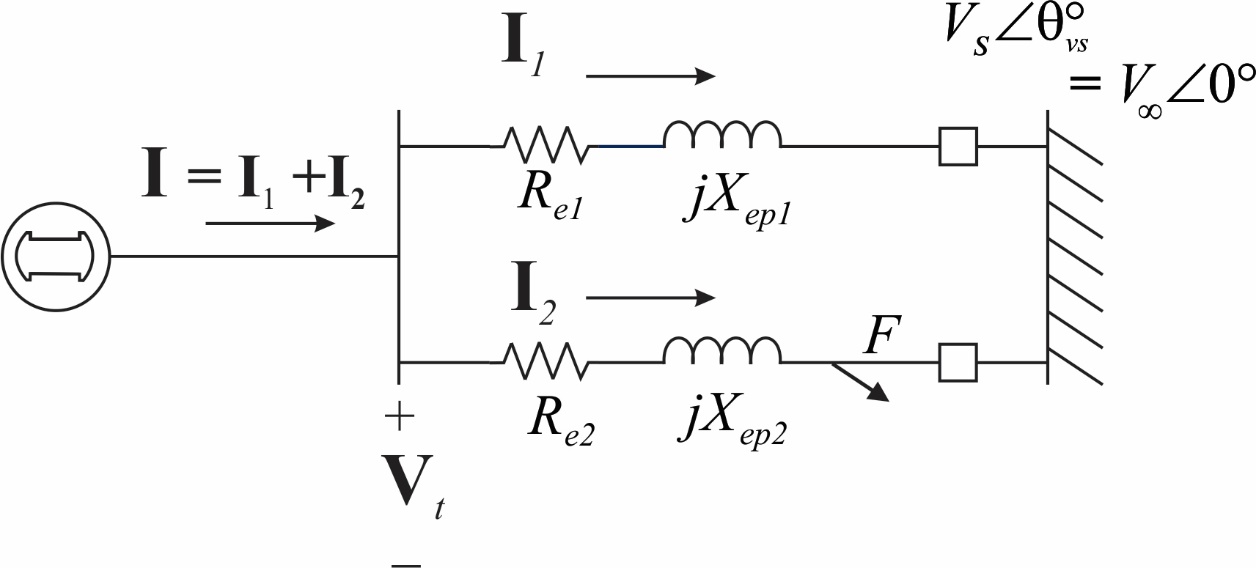 (1)
(2)
(3)
11 not so fast Dynamic States
(4)
(5)
(6)
(7)
(8)
(9)
Excitation System
(10)
Main Exciter
(11)
Stabilizing Transformer
(12)
Pilot Exciter
Mechanical Power System
Single Stage Turbine Model
15 Algebraic States
(13)
Governor Model *
PSV = Steam Valve Psn ( Pressure)
PC = Power change setting
PC = 0 when Open Ckt
RD = Speed Droop Regulation Qty
e = 2p (60) retained to preserve governor function
(14)
(18)
(19)
(20)
(15)
(16)
(17)
21
3 Fast Dynamic States
SYNCHRONOUS MACHINE – INFINITE BUS (Generator Notation)   
Explicitly Modeled || Transmission Lines
3f Breaker Opening – Referring Re and Xep into Rotor Frame
Updated 17 Oct 16
Font colors updated 8 Dec 16
11 not so fast Dynamic States
Excitation System
(10)
Main Exciter
(11)
Stabilizing Transformer
(12)
Pilot Exciter
Mechanical Power System
Single Stage Turbine Model
15 Algebraic States
(13)
Governor Model *
PSV = Steam Valve Psn ( Pressure)
PC = Power change setting
PC = 0 when Open Ckt
RD = Speed Droop Regulation Qty
e = 2p (60) retained to preserve governor function
(14)
(18)
(19)
(20)
(15)
(16)
(17)
22
(26)
(27)
(28)
(21)
(22)
(23)
KVL Equation TL 1  (Updated 20 Oct 16)
(18)
(5.59.3)
(19)
Null Source …
… Null Source
(5.60.3)
(20)
Null Source …
… Null Source
(5.33)
(25)
23
Null Source INDUCTOR:
INDUCTOR:
(1)
INDUCTOR:
(2)
Null Source INDUCTOR:
0
0
 = 0
24
3/13/2018
25
Inductor, Transformer V
P
Vterm
Q
VR
R
Model Scaling
Inductor, Speed V
scaled w
S
3/13/2018
25
KVL Equation TL 2
(5.59.4)
(19.1)
(5.60.4)
(20.1)
(5.33)
(25.1)
(30)
(31)
(24) (Theta shaft)
(21.1)
(22.1)
(23.1)
3/13/2018
26
Single-Machine-Resistive Load (Raskin) model,  Bus (Generator Notation) Full Model (e≠ 0)
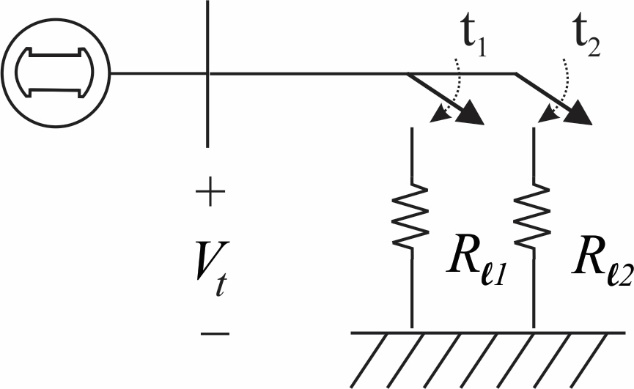 3 Fast Dynamic States
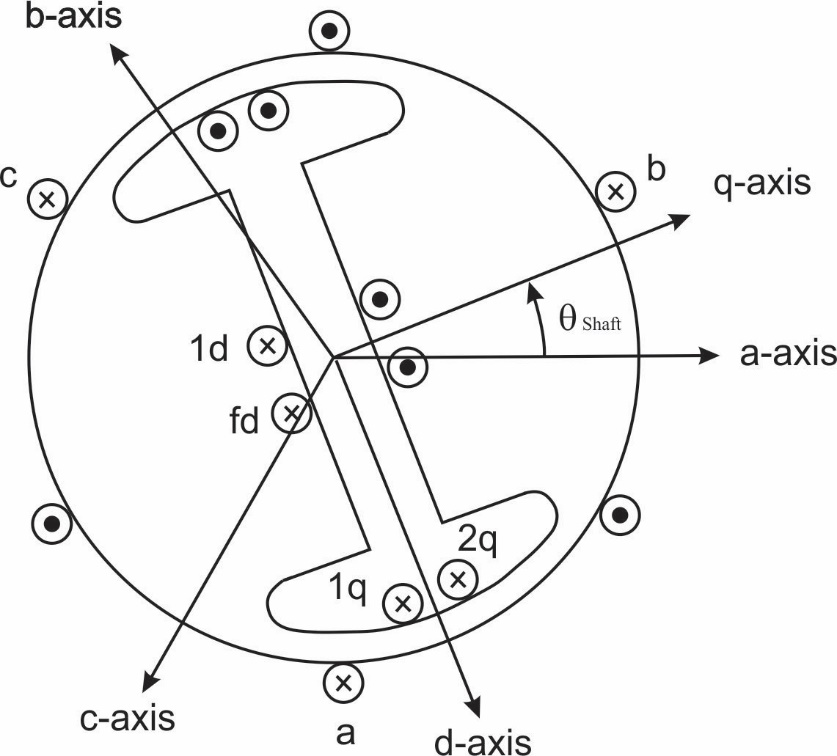 (1)
(2)
(3)
11 not so fast Dynamic States
(4)
(5)
(6)
(7)
(8)
(9)
Excitation System
(10)
Main Exciter
(11)
Stabilizing Transformer
(12)
Pilot Exciter
Mechanical Power System
6 Algebraic States
(13)
Single Stage Turbine Model
Governor Model *
PSV = Steam Valve Psn ( Pressure)
PC = Power change setting
PC = 0 when Open Ckt
RD = Speed Droop Regulation Qty
e = 2p (60) retained to preserve governor function
(15)
(14)
(16)
(17)
(18)
(19)
(20)
3/13/2018
27
Single-Machine-Resistive Load (Raskin) model,  Bus (Generator Notation) Full Model (e≠ 0) and open ckt (I’s = 0)
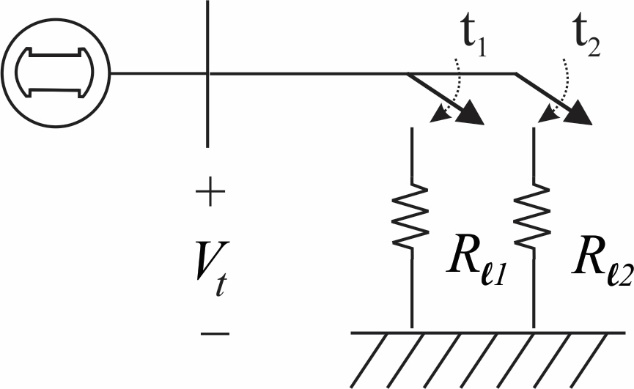 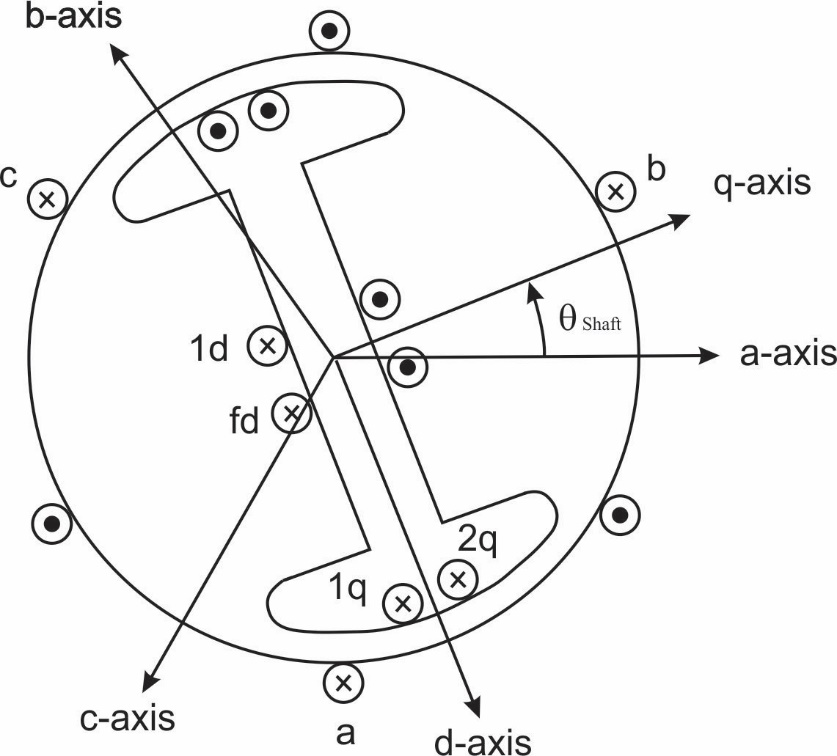 3 Fast Dynamic States
(1)
(2)
(3)
11 not so fast Dynamic States
(4)
(5)
(6)
(7)
(8)
(9)
Excitation System
(10)
Main Exciter
(11)
Stabilizing Transformer
(12)
Pilot Exciter
Mechanical Power System
6 Algebraic States
(13)
Single Stage Turbine Model
Governor Model *
PSV = Steam Valve Psn ( Pressure)
PC = Power change setting
PC = 0 when Open Ckt
RD = Speed Droop Regulation Qty
e = 2p (60) retained to preserve governor function
(15)
(14)
(16)
(17)
(18)
(19)
(20)
3/13/2018
28
Single-Machine-Resistive Load (Raskin) model,  Bus (Generator Notation) -- Reduced Model (e = 0 )
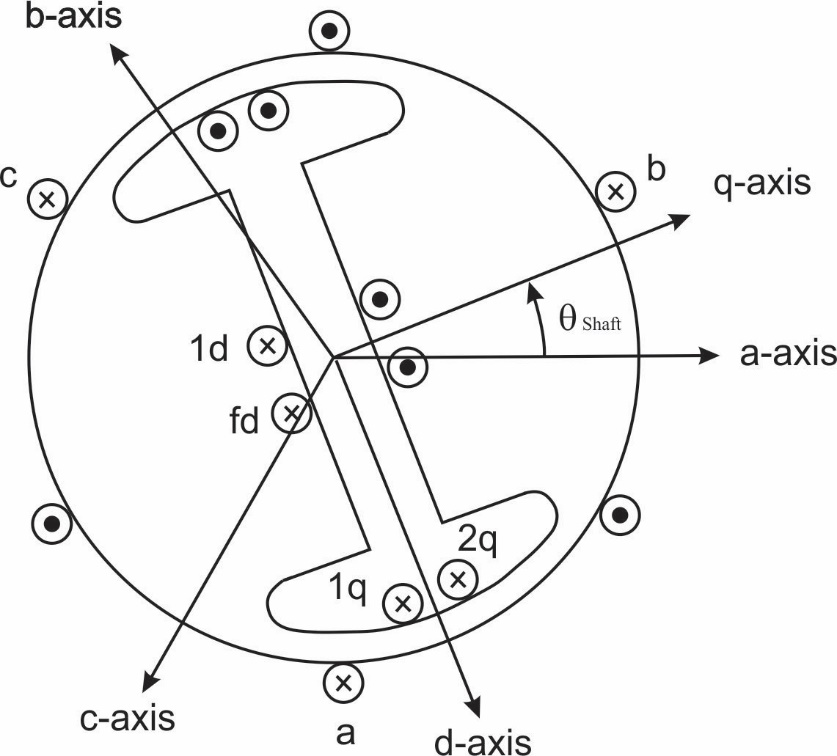 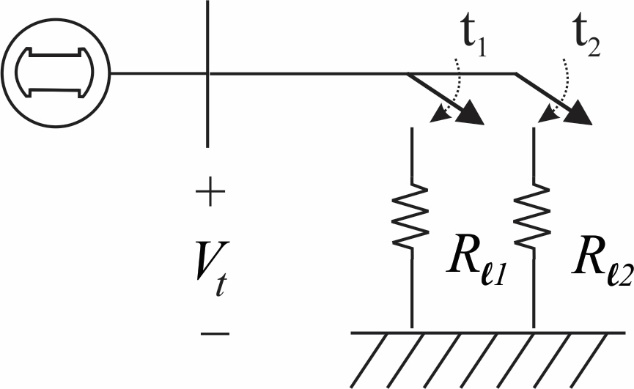 3 Fast Dynamic States
(1)
(2)
(3)
11 not so fast Dynamic States
(4)
(5)
(6)
(7)
(8)
(9)
Excitation System
(10)
Main Exciter
(11)
Stabilizing Transformer
(12)
Pilot Exciter
Mechanical Power System
6 Algebraic States
Single Stage Turbine Model
(13)
Governor Model *
PSV = Steam Valve Psn ( Pressure)
PC = Power change setting
PC = 0 when Open Ckt
RD = Speed Droop Regulation Qty
e = 2p (60) retained to preserve governor function
(15)
(14)
(16)
(17)
(18)
(19)
(20)
3/13/2018
29
Single-Machine-Resistive Load (Raskin) model,  Bus (Generator Notation) -- Reduced Model (e = 0 ) and open ckt (I’s = 0)
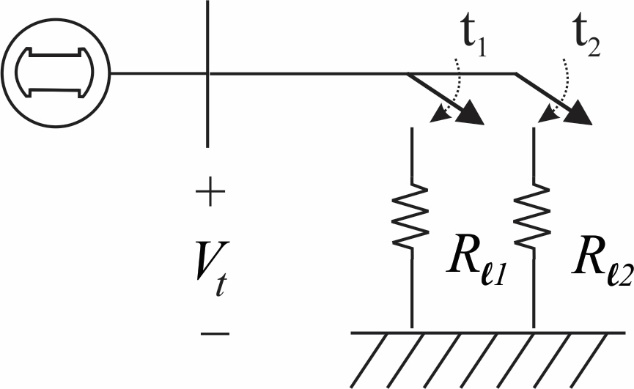 3 Fast Dynamic States
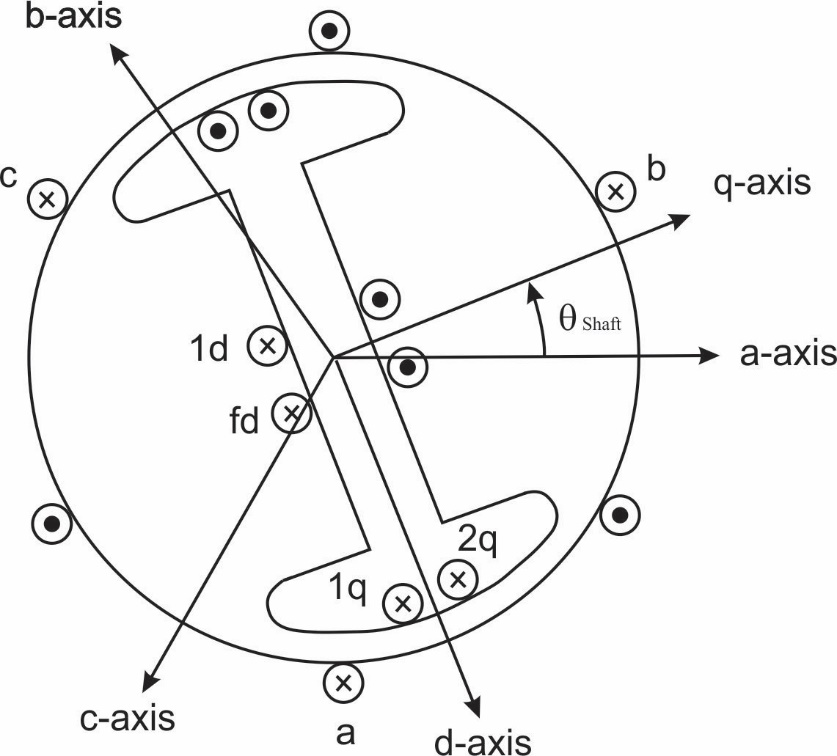 (1)
(2)
(3)
11 not so fast Dynamic States
(4)
(5)
(6)
(7)
(8)
(9)
Excitation System
(10)
Main Exciter
(11)
Stabilizing Transformer
(12)
Pilot Exciter
Mechanical Power System
6 Algebraic States
Single Stage Turbine Model
(13)
(15)
Governor Model *
PSV = Steam Valve Psn ( Pressure)
PC = Power change setting
PC = 0 when Open Ckt
RD = Speed Droop Regulation Qty
e = 2p (60) retained to preserve governor function
(14)
(16)
(14.1)
(17)
(18)
(Ransick modeling problem statement) 

Vd and Vq are not defined for open Ckt (I’s = 0) and (e = 0); 

No P or Q powerflow and hence no reference angle
(19)
(20)
3/13/2018
30
Single-Machine-Resistive Load (Raskin) model,  Bus (Generator Notation) -- Reduced Model (e = 0 and Open Circuit (I’s = 0 ) and Open Ckt assumptions Vd, yqe = 0 )
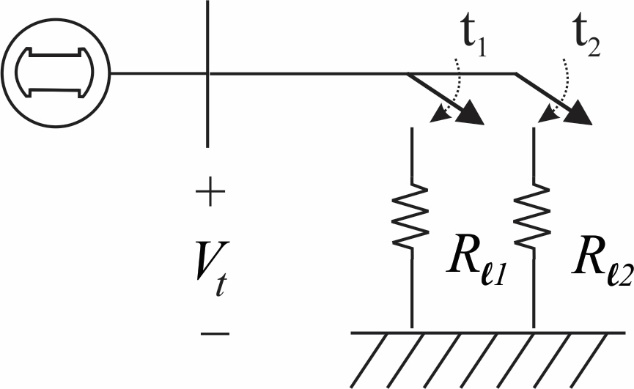 3 Fast Dynamic States
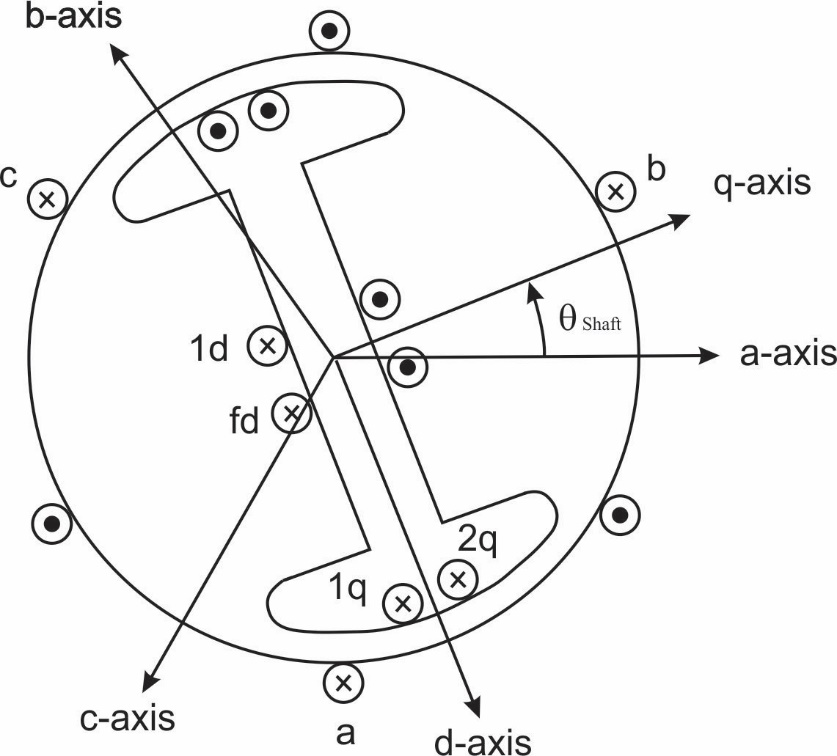 (1)
(2)
(3)
11 not so fast Dynamic States
(4)
(5)
(6)
(7)
(8)
(9)
Excitation System
(10)
Main Exciter
(11)
Stabilizing Transformer
(12)
Pilot Exciter
Mechanical Power System
6 Algebraic States
Single Stage Turbine Model
(13)
(15)
Governor Model *
*(PC = 0 when Open Ckt)
(14)
(16)
(17)
(18)
(19)
(20)
3/13/2018
31